Lincolnshire Crime & Policing Survey 2019-20Final Debrief Presentation
1
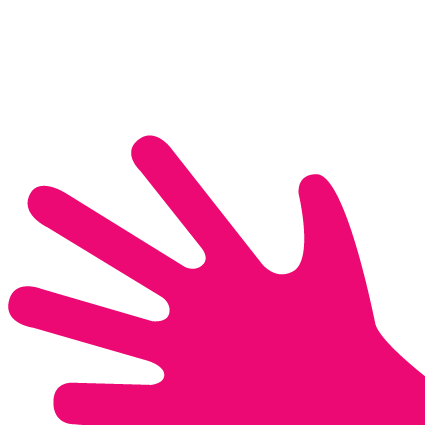 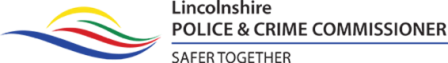 Prepared for: Marc Jones, Police & Crime Commissioner for Lincolnshire24 February 2020v1.0
© Habit5 2020
Contents
2
Background & methodology
Sample profile
Survey findings
Key metrics dashboard
Summary findings & recommendations
Next steps
Background & methodology
3
ObjectivesWhat we needed the research to achieve
4
The objectives for the research were to:
Actively engage and consult with the people of Lincolnshire regarding crime and policing, in a statistically robust and truly representative manner
Enhance and deepen understanding of …
The public’s needs for information regarding crime prevention
Preferred approach to expenditure on, and budgeting for, policing in Lincolnshire
Knowledge of the role and remit of the PCC
Provide the data and insights to make evidence-based strategic decisions
Evaluate the public’s perception of police effectiveness in combating different types of crime
Investigate opinion regarding the academic qualifications that new police officers should hold
Compare year-on-year trends versus the surveys in 2017 and 2018-19.
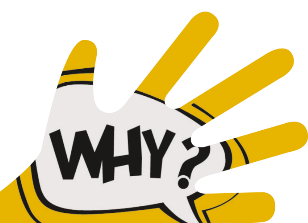 Who we needed to understandPermanent residents of Lincolnshire
5
The ONS mid-year 2017 population estimate for Lincolnshire of 599,746 Adults aged 18+ was used to calculate the target sample required, in order to achieve a Confidence Interval of ±6 or better for each of the demographic segments on the right at the 95% Confidence Level. 
The Confidence Interval for the sample as whole, at the County Level is ± 1.70 in 2019-20 (± 1.66 in 2018-19).
Actual completed surveys achieved are shown beside the % of the target achieved. All target sample levels were met and exceeded for each segment, with the exception of 16-34 year-olds and residents of Boston Borough.
Confidence Level & Confidence Interval# The total sample size was based on a 95% Confidence Level and a minimum Confidence Interval by segment (e.g. West Lindsey) of ± 6. 
This is to ensure the statistical significance of the results for each segment. It means that had we surveyed everyone in our segment population the answer to a given question would fall within 6 percentage points of our research result (in either direction) on 95 occasions out of 100.
How we conducted the researchOnline Quantitative Survey
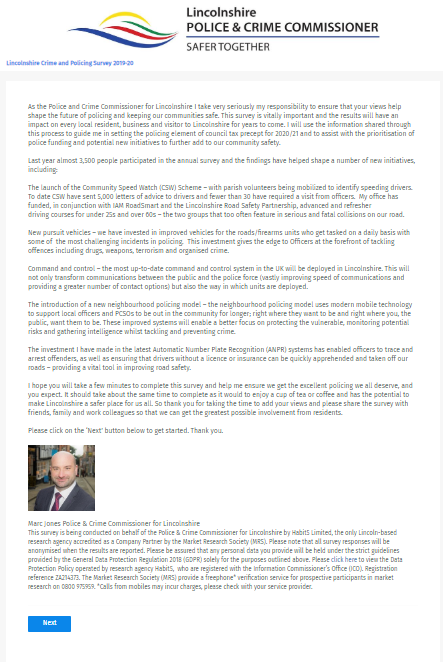 6
An online quantitative survey was used, titled the: ‘Lincolnshire Crime and Policing Survey 2019-20’. Sponsorship of the survey was explicitly ascribed in the introduction to Marc Jones, as Police & Crime Commissioner for Lincolnshire.

The survey was device responsive across: desktop computers, tablets and smartphones.

3,302 fully completed surveys were achieved, just 147 fewer than in 2018-19 in eight fewer days’ in field.

All participants were qualified as being:-
16 years of age or older
Permanently resident in Lincolnshire

Fieldwork was conducted between 16th December 2019 and 12th January 2020.
All fieldwork was conducted in accordance with the MRS Code of Conduct.
Recruiting participantsSeveral different media channels were deployed
7
In order to maximise and diversify public engagement with the survey, several different media channels were used to promote it.
Paid for sources were only introduced once the no-cost sources had been fully leveraged, in order to minimise overall participant recruitment costs.

These two sources accounted for 651 participants within the total sample of 3,302 or 19.7%.
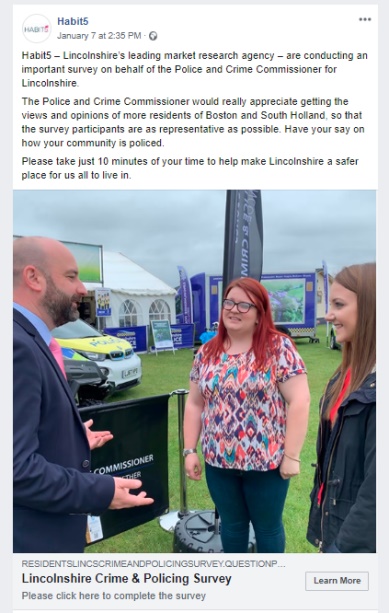 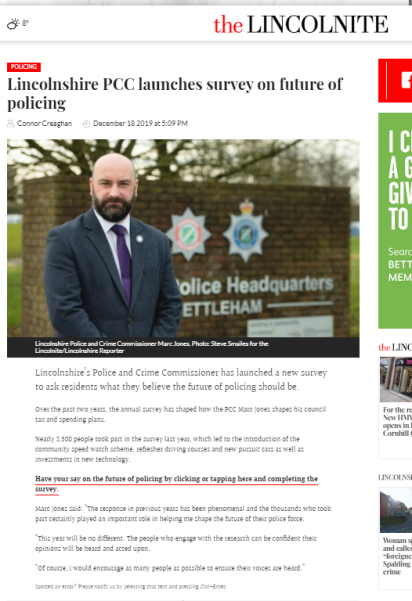 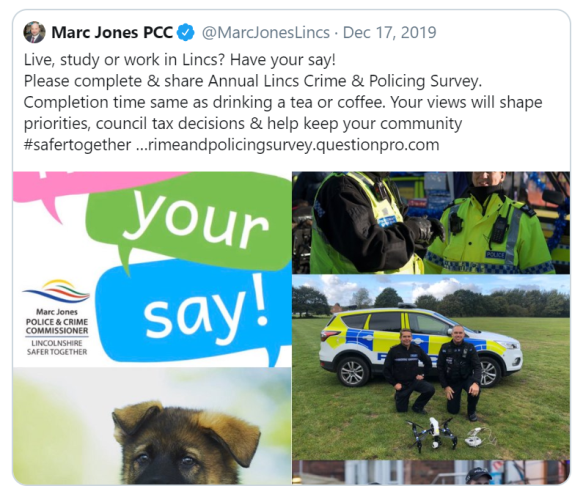 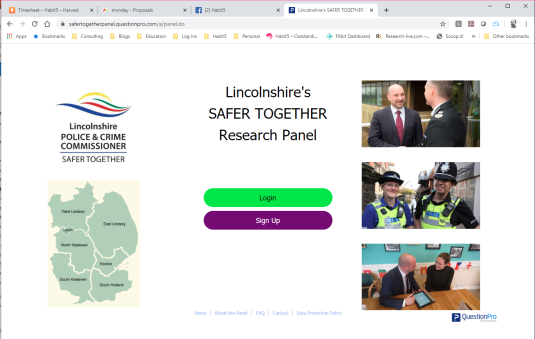 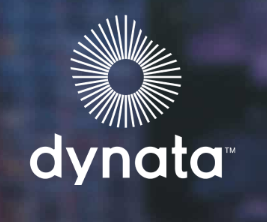 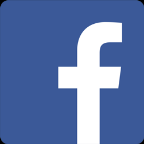 Survey structureBalancing comprehensiveness & completion rate
8
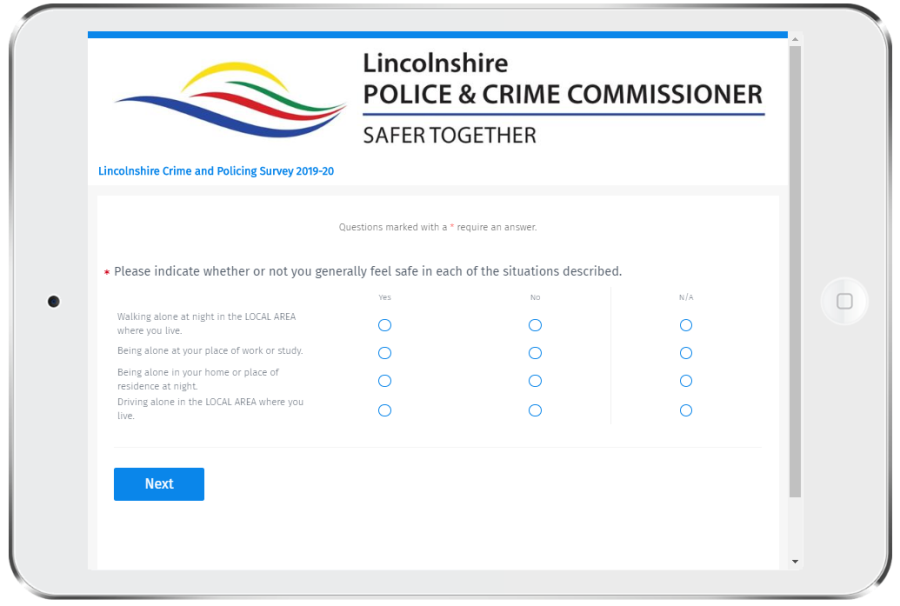 Question themes
Age (Under 16s screened out)
Residence (Non-Lincolnshire screened out)
Duration of residence
Safeness in the County & Local Community
Worry of crime
Incidence of crime experienced
Perspective on local area
Police effectiveness in combating crime
Police funding perceptions
Council Tax Band / Prepared to Pay
Police officer qualifications
Crime prevention measures
Initiative awareness
Awareness of PCC role
Relationship Status
Employment Status
Social Grade
Household composition
Gender
Ethnicity
Other Matters
Willingness to join Panel
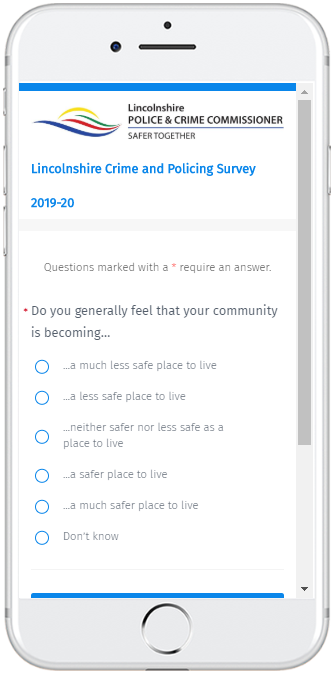 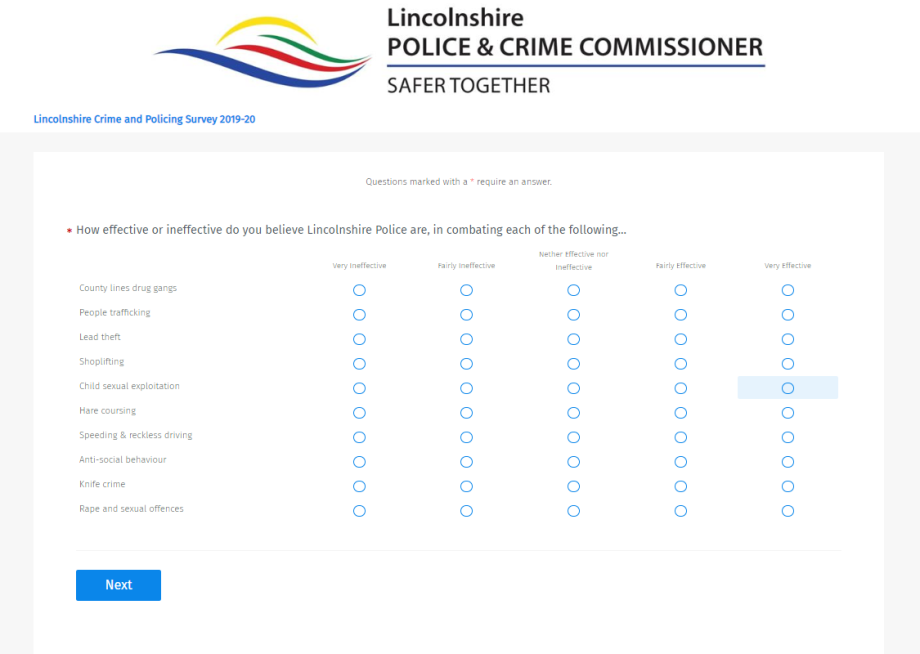 Sample profile
9
NB All survey results 
shown in this presentation relate to the 2019-20 survey unless annotated otherwise.
Sample variation from the resident population of Lincolnshire
10
As detailed within the Background section, we set minimum target sample volumes by:
Gender
Age Band
Local Authority
Socio Economic Group (e.g. ABC1, C2DE)
We did not cap sample at these minimum volumes, as we wished to engage and enfranchise as many people as possible. In 2019/20 we were again utilising channels that could not simply be ‘switched off’ (e.g. Lincs Alert, PR, affinity groups, etc). We therefore have higher overweight positions within demographic segments who exhibit a greater propensity to engage in completing the survey. 

Within analysis we have the option to:
A] Use the largest sample possible, if isolating results amongst a particular demographic e.g. 35-49 year-olds
B] Use the total sample available
C] Use a weighted sample to reflect the distribution of the actual population of Lincolnshire on a given demographic, rather than their incidence in the total sample population, e.g. examining results re-calibrating age band to adjust for our overweight amongst 50+ year-olds
For the first time, more female residents (50%) completed the survey than males (47%) which reflects the slight imbalance in the population of the county.
11
Gender by Year of Survey
NB There is no ‘Prefer not to say’ category within the ONS Population data, this impacts the survey split a little.
50-64 year-olds were the mode age band for the 2019-20 Survey, in 2018-19 this was the 65+ age group.
12
What is your age? (Please select one option only)
Age Band
A +4% point YOY increase in the share of the sample amongst 35-49 year-olds was also achieved.

Continued effort is required to drive the profile of the sample base to be younger.
The ethnic distribution of the survey sample is virtually unchanged from last year, again 93% of participants self-categorise as White British, which mirrors the population.
13
What is your ethnic group? 
Ethnicity 2019-20
Base: White British (n=3,057), Mixed/multiple ethnic groups (e.g. White and Black African) (n=13), White European (n=75), Asian/Asian British (n=13), Black/African/Caribbean/Black British (n=10), Other ethnic group (E.g. Arab) (n=16), Prefer not to say (n=102), Sample Size = 3,286
As last year, very nearly a fifth (19%) of participants are the sole adult in their household, with around two thirds (64%) living in households comprising two adults.
14
How many adults aged 18 or over, including yourself, live in your household?
Number of Adults in Household
The number of participants with under 18s in their household fell very slightly year-on-year, with just over a fifth (21%) having at least one young person or child within their household.
15
How many children and young people, aged 17 and under, live in your household?
Number of under 18s  in household
The socio-demographic profile of the participant sample is very consistent with that in the previous two years.
16
Please select the description below which best matches the occupation of the chief income
earner in your household, or their occupation prior to retirement.Socio Economic Group (SEG)
As in 2018, 74% of survey participants in 2019 again fall into the ABC1 Socio Economic Groups, compared with 59% of the population of Lincolnshire.
17
Please select the description below which best matches the occupation of the chief income earner in your household, or their occupation prior to retirement:
Socio Economic Groups  (SEG) by year of survey
New ways to engage more participants amongst the C2DE segments need to be identified for the next wave of the survey.
Nearly two thirds (63%) of participants’ categorise themselves as married, with just 9% single, never married.
18
Which of the following best describes your current relationship ✱ status?
Relationship Status 2019-20
Nearly half (47%) of the participants indicated that they live in a village or hamlet, just over a third (36%) live in a town and 12% live in a city.
19
Which of the following best describes where you live...
Area of residence type 2019-20
NB This question was asked for the first time in 2019-20.
Base: A village or hamlet (n=1,555), A town (n=1,198), A city (n=399), An isolated dwelling (n=133), Other (n=17), Sample Size = 3,302
The pattern of ‘Length of Residence’ in the local area is nearly identical to the sample in 2018-19, with again 69% of the sample resident in the same local area for at least 10 years.
20
How long have you lived in the LOCAL AREA? (By LOCAL AREA, we mean within about a15 minute walk from your current address) Length of Residence
This extended Length of Residence provides participants with an experiential basis to evaluate long term trends.
Just over a fifth (21%) of the sample was drawn from residents of East Lindsey. South Kesteven was again the most under-represented Local Authority (-4% points) relative to the distribution of the actual population of Lincolnshire.
21
Which local authority are you permanently resident in? (Please select one option only)
Local Authority 2019-20
North Kesteven was the most over-represented authority with a +3% share relative to the population of Lincolnshire.
Year-on-Year (YOY)proportional share of the total sample rose by +2% points for South Holland.
The survey continues to draw a lower proportion of participants from Band A (20%) relative to their % share of the ONS Property Count for Lincolnshire (39%) with Band D (23%) over represented.
22
Please indicate from the options below which Council Tax Band your place of residence falls into.Sample distribution by Council Tax Band YOY and versus Property Count.
For the purpose of comparison we have excluded participants answering: ‘Exempt’ ‘Not required to pay’ and ‘Don’t know’.
NB Warning the sample for Band H is very small. n = 14 in 2019-20. It only accounts for 0.10% of properties.
Survey findings
23
Over three-quarters of participants (76%) believe that the funding for Lincolnshire Police should be ‘Increased further – in order to improve policing across the county’.
24
Do you believe that the funding for Lincolnshire Police should be... 
Future Police Funding 2019-20
95% of participants in 2019-20 support some level of increase versus 83% on a simpler measure in the 2018-19 survey.
Only 5% of participants believe that funding for the police should NOT increase.
Base: Reduced (n=32), Maintained (n=146), Increased (n=625), Increased further (n=2,498), Sample Size = 3,301
A minimum of 73% of participants from each Local Authority select the ‘Increased further’ funding option, rising to a maximum of 81% doing so in Boston Borough.
25
Do you believe that the funding for Lincolnshire Police should be...
Future Police Funding split by Local Authority 2019-20
No more than 7% (Lincoln City and Boston Borough) of participants in a given Local Authority, resist any form of increase.
Base: Boston Borough (n=262), East Lindsey (n=703), Lincoln City (n=392), North Kesteven (n=592), South Holland (n=410), South Kesteven (n=451), West Lindsey (n=475), Sample Size = 3,285
Around three-quarters of the participants in Council Tax bands A-F select the ‘Increased further’ funding option, falling to around two thirds for residents in Bands G and H.
26
Do you believe that the funding for Lincolnshire Police should be...
Future Police Funding split by Council Tax Band 2019-20
Base: Band A (approx. £1,100 per year) (n=583), Band B (approx. £1,300 per year) (n=550), Band C (approx. £1,480 per year) (n=691), Band D (approx. £1,650 per year) (n=657), Band E (approx. £2,000 per year) (n=265), Band F (approx. £2,380 per year ) (n=102), Band G (approx. £2,750 per year) (n=52), Band H (approx. £3,300 per year) (n=14), I don't know (n=290), Sample Size = 3,204
ApproachCalculating potential increase options to the Precept
27
We calculated potential weekly increase options to the Police Precept in Lincolnshire by Council Tax Band, as illustrated in the table at Figure 1.0 below:-
The distribution of properties in Lincolnshire by Council Tax Band, is as illustrated in the table at Figure 2.0 below:-
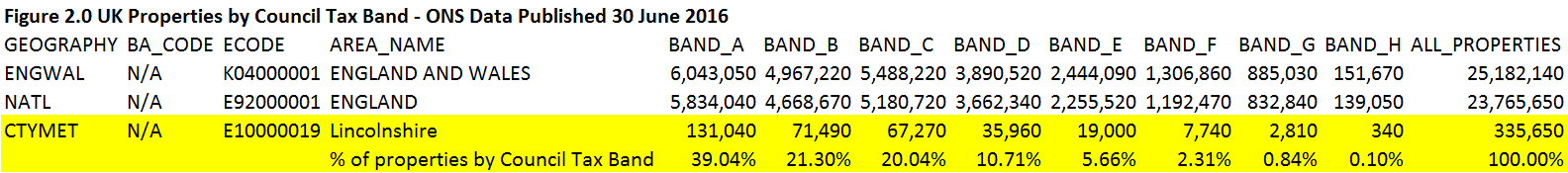 An increase of 20% is the mode amount selected by 42% of the total sample, as the extra amount per week that participants would be prepared to pay to fund policing and crime prevention.
28
Please indicate below how much more you would be prepared to pay per week, to fund
policing and crime prevention across LINCOLNSHIRE. (Please select one option)
However, 38% of participants chose a level of increase less than 20%.
Summary Level % Precept increase – Total sample 2019-20
Whilst only around 5% of people fail to endorse an increase in police funding, a fifth of participants are not prepared to pay any more through their council tax.
Base: 5% more (n=218), 10% more (n=236), 15% more (n=768), 20% more (n=1,350), Not prepared to pay any more (n=633), Sample Size = 3,205
The % of participants selecting the 20% or 15% weekly increases in Precept, have both risen again year-on-year by +3% points and +6% points respectively.
29
Please indicate below how much more you would be prepared to pay per week…(Please select one option)
Summary Level % Precept increase selected – Total sample by Survey Year
Base: 2017 (n=2,805), 2018 (n=3,342), 2019 (n=3,205), Sample Size = 9,352
Views amongst residents are starting to diverge slightly in 2019-20 with a higher YOY share opting for the higher levels of increase AND not being prepared to pay any more.
30
Please indicate below how much more you would be prepared to pay per week, to fund
policing and crime prevention across LINCOLNSHIRE. (Please select one option)
Amongst those residents prepared to pay more (80% of the total sample) the clear drift is towards the higher % increases.
As last year, 20% more per week in the Police Precept is the mode answer option selected by residents in all Council Tax Bands with the exception of Band G, where 15% more, is narrowly the mode answer.
31
Please indicate below how much more you would be prepared to pay per week, to fund
policing and crime prevention across LINCOLNSHIRE. (Please select one option)
2019-20 Summary Level % Precept increase by Council Tax Band (Excluding Don’t Knows)
Base: Band A  (n=583), Band B  (n=550), Band C  (n=692), Band D  (n=657), Band E  (n=265), Band F  (n=102), Band G  (n=52), Band H (n=14), Sample Size = 2,915
Without exception the average incremental amount per week that residents are prepared to pay has risen versus 2018-19 for EACH of the Council Tax bands.
32
Please indicate below how much more you would be prepared to pay per week, to fund
policing and crime prevention across LINCOLNSHIRE. (Please select one option)
The highest year-on-year increase in the average incremental amount residents are prepared to pay was  in Band B at +22.45% (Up from £0.49 in 18-19) with the lowest year-on-year increase in Band G at +12.17% (Up from £1.15 in 18-19).
When those not prepared to pay more are included in the calculation, the average incremental amount residents are prepared to pay rose year-on-year in every Council Tax Band except Band H
33
Please indicate below how much more you would be prepared to pay per week, to fund
policing and crime prevention across LINCOLNSHIRE. (Please select one option)
The average incremental amount residents in Band H are prepared to pay (including ‘unprepareds’) fell by just 0.88% or 1p year-on-year.

The highest year-on-year increase in the average incremental amount (including ‘unprepareds’) was registered amongst residents of Band B at +19.04% (Up from £0.42 in 18-19).
Amongst those residents selecting an increase, the average level chosen is 16% or above, across each Council Tax Band.
34
Please indicate below how much more you would be prepared to pay per week, to fund
policing and crime prevention across LINCOLNSHIRE. (Please select one option)
When those not prepared to pay any more are included in the calculation, the overall average percentage increase selected is 12% or over, in each of the Council Tax bands.
35
Please indicate below how much more you would be prepared to pay per week, to fund
policing and crime prevention across LINCOLNSHIRE. (Please select one option)
The overall average level of increase selected is very consistent across the Council Tax bands, only varying within a tight band between 12-14%.
Lincoln City has seen the most marked YOY increase in residents choosing the highest weekly increase, up 10% points to 47%, whereas Boston Borough has seen the highest YOY increase in unprepared, up by +8% points to a quarter (25%) of residents.
36
Please indicate below how much more you would be prepared to pay per week, to fund
policing and crime prevention across LINCOLNSHIRE. (Please select one option)
2019-20 % Precept increase bands by Local Authority
Base: Boston Borough (n=259), East Lindsey (n=692), Lincoln City (n=341), North Kesteven (n=583), South Holland (n=404), South Kesteven (n=450), West Lindsey (n=460), Sample Size = 3,189
City dwellers are the most likely to select the ‘20% more’ Precept increase option, those not prepared to pay any more is very uniform across the known types of residential area.
37
Please indicate below how much more you would be prepared to pay per week, to fund
policing and crime prevention across LINCOLNSHIRE. (Please select one option)
% Precept increase by Area of Residence Type – Total sample 2019-20
NB Warning the sample for ‘Other’ is very small n = 16.
Base: A city (n=350), A town (n=1,179), A village or hamlet (n=1,528), An isolated dwelling (n=132), Other (n=16), Sample Size = 3,205
Fewer 35-49 year-olds opt for the highest % increase (38%) and a comparatively higher proportion of them are not prepared to pay any more (22%).
38
Please indicate below how much more you would be prepared to pay per week, to fund
policing and crime prevention across LINCOLNSHIRE. (Please select one option)
2019-20 % Precept increase bands by Age
35-49 year-olds are often subject to the greatest stretch in their finances prompted by homebuying, presence of younger children, etc.
50-64 year-olds are the age band that are the most inclined to select the highest % increase of 20% more.
Base: 16 to 34 (n=341), 35 to 49 (n=671), 50 to 64 (n=1,112), 65+ (n=1,065), Sample Size = 3,189
Compared with women, a higher proportion of men opt for the highest % increase (48%) AND are not prepared to pay any more (21%).
39
Please indicate below how much more you would be prepared to pay per week, to fund
policing and crime prevention across LINCOLNSHIRE. (Please select one option)
2019-20 % Precept increase bands by Gender
Base: Female (n=1,578), Male (n=1,510), Sample Size = 3,088
Very few Lincolnshire residents have any accurate sense of the % of funding for the police by Central Government, with only 13% selecting the correct band of 50-59%.
40
What % of the funding for Lincolnshire Police do you believe is provided directly by Central Government, rather than from the Police Precept within Council Tax payments?
Central Govt Contribution 2019-20
For 2019-20 the funding split for Lincolnshire was set at Central Govt 55% : 45% Precept(Source: Police Funding for England &
Wales 2015-2020  - ‘Home Office Statistical Bulletin 10/19’ July 2019)
The predominant tendency is to underestimate the proportion of funding by Central Govt. with 72% of participants doing so.
Base: Under 10% (n=500), 10-19% (n=426), 20-29% (n=538), 30-39% (n=470), 40-49% (n=355), 50-59% (n=419), 60-69% (n=233), 70-79% (n=136), 80-89% (n=60), 90% or more (n=68), Sample Size = 3,205
The majority of participants (52%) rate their general feeling of safety in Lincolnshire at 8+, however 17% give a rating of 5 or under.
41
How safe do you generally feel in Lincolnshire, on a scale from 1 to 10, where 1 is
extremely unsafe and 10 is extremely safe?
Safe score 2019-20
Base: 1 (n=42), 2 (n=48), 3 (n=96), 4 (n=140), 5 (n=274), 6 (n=323), 7 (n=673), 8 (n=950), 9 (n=526), 10 (n=230), Sample Size = 3,302
Participants for whom, one or more of the following applies: 16-34 years of age, skilled manual workers, live in Boston Borough, or another ‘town’, are less likely to feel safe.
42
How safe do you generally feel in Lincolnshire, on a scale from 1 to 10, 
where 1 is extremely unsafe and 10 is extremely safe?
Feeling safe scores correlate very closely with actual experience of crime over the last 12 months, with over three quarters (76%) of the participants giving a score of 1 having experienced crime.
43
Yes/No to Any Experience of Crime by Feel Safe rating – 2019/20 only
Conversely fewer than a fifth of participants giving a ‘Feel safe’ rating score of 9 or 10 have had any experience of crime in the last 12 months.
Only 43% of participants living in Band A properties give a safe rating of 8+, with 23% of them providing a rating of 5 or below. Feelings of safety seem to peak at Band F.
44
How safe do you generally feel in Lincolnshire, on a scale from 1 to 10, 
where 1 is extremely unsafe and 10 is extremely safe?
Safe score by Council Tax Band 2019-20
Base: Band A (approx. £1,100 per year) (n=583), Band B (approx. £1,300 per year) (n=550), Band C (approx. £1,480 per year) (n=692), Band D (approx. £1,650 per year) (n=657), Band E (approx. £2,000 per year) (n=265), Band F (approx. £2,380 per year ) (n=102), Band G (approx. £2,750 per year) (n=52), Band H (approx. £3,300 per year) (n=14), Sample Size = 2,915
46% of residents of Boston Borough give a ‘safe’ score of 5 or less, with 38% of residents of Lincoln City doing the same. The ‘safest’ authority would appear to be North Kesteven with only 18% rating at 5 or less.
45
How safe do you generally feel in Lincolnshire, on a scale from 1 to 10, where 1 is extremely unsafe and 10 is extremely safe?
Safe score by Local Authority 2019-20
46% of participants believe that their community is becoming a less safe place to live, with only 10% thinking the opposite.
46
Do you generally feel that your community is becoming…
Comparative feelings on safety 2019-20
Base: …a much less safe place to live (n=353), …a less safe place to live (n=1,168), …neither safer nor less safe as a place to live (n=1,440), …a safer place to live (n=257), …a much safer place to live (n=39), Don’t know (n=45), Sample Size = 3,302
The clear majority (58%) of residents of Boston Borough believe that their community is becoming less safe.
47
Do you generally feel that your community is becoming…
Comparative feelings on safety by Local Authority 2019-20
Narrow majorities in South Holland (52%) and Lincoln City (51%) feel the same.
Residents living in ‘a village or hamlet’ are markedly less likely to feel that their community is becoming a less safe place to live.
48
Do you generally feel that your community is becoming…
Comparative feelings on safety by Area of Residence 2019-20
Base: A city (n=399), A town (n=1,198), A village or hamlet (n=1,555), An isolated dwelling (n=133), Other (n=17), Sample Size = 3,302
‘Increase in burglaries’ and a ‘Lack of police officers – on the beat’ are the most widely referenced explanations for feeling that your community is becoming less safe.
49
What has contributed the most to the feeling that your community is becoming a less safe place to live? (2019-20)
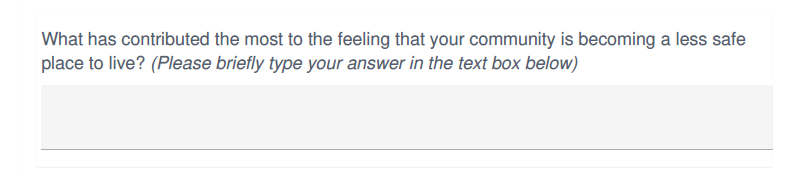 What has contributed the most to the feeling that your community is becoming a less safe place to live? Selected comments…….
50
51
52
45% of participants do not generally feel safe walking alone at night in the LOCAL AREA where they live.
53
Please indicate whether or not you generally feel safe in each of the situations described.
Safe situations 2019-20
A higher % of participants do not generally feel safe ‘being alone in your home or place of residence’ (18%) than is the case for ‘driving alone in the LOCAL AREA where they live’ (14%).
For those who work or study ‘being alone at your place of work or study’ is perceived as a comparatively safe space, with 87%, feeling generally safe in this setting.
Base: Walking alone at night in the LOCAL AREA where you live. (n=3,302), Driving alone in the LOCAL AREA where you live. (n=3,302), Being alone in your home or place of residence at night. (n=3,302), Being alone at your place of work or study. (n=3,302), Sample Size = 3,302
The incidence of worry about ‘physical attack’, ‘rape or sexual assault’ and ‘being mugged or robbed’ appear to have risen by around 4% year-on-year.
54
Most of us worry at some time or other about being the victim of a crime. 
Please indicate how worried you are or aren't about each of the following... (Please provide an answer for each row)
Worry of Crime 2019-20
Base: ...having your home broken into and something stolen? (n=3,302), ...being mugged  or robbed? (n=3,302), ...having your car stolen? (n=3,302), ...having things stolen from your car? (n=3,302), ...being raped or sexually assaulted? (n=3,302), ...being physically attacked by strangers? (n=3,302), ...being a victim of online or cyber crime? (n=3,302), ...being a victim of identity theft? (n=3,302), Sample Size = 3,302
The most widespread worry remains ‘…having your home broken into…’ but the mean score for this has reduced very slightly.
55
Most of us worry at some time or other about being the victim of a crime. Please indicate how worried you are or aren't about each of the following... (Please provide an answer for each row)
Base: ...having your home broken into and something stolen? (n=9,653), ...being mugged  or robbed? (n=9,653), ...having your car stolen? (n=9,653), ...having things stolen from your car? (n=9,653), ...being raped or sexually assaulted? (n=9,653), ...being physically attacked by strangers? (n=9,653), ...being a victim of online or cyber crime? (n=9,653), ...being a victim of identity theft? (n=9,653), Sample Size = 9,653
Most of us worry at some time or other about being the victim of a crime. 
Please indicate how worried you are or aren't about each of the following... (Please provide an answer for each row)
Worry of Crime 2019-20 Split by gender
56
The greater % of female participants completing the survey in 2019-20 accounts for the upticks in worry, as more women are ‘very worried’ about each type of crime than is the case for men.
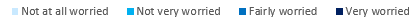 ‘Speeding traffic’ is perceived as a big problem in their LOCAL AREA by 63% of survey participants.
57
Thinking about your immediate LOCAL AREA, how much of a problem, if at all, are each of the following...
Local Problems 2019-20
39% of participants regard ‘people using or dealing drugs’  and ‘burglary and theft from private property’ as big problems in their LOCAL AREA.
Base: ...noisy neighbours or loud parties? (n=3,302), ...antisocial street drinking? (n=3,302), ...vandalism, graffiti and other deliberate damage to property or vehicles? (n=3,302), ....burglary and theft from private property? (n=3,302), ...people using or dealing drugs? (n=3,302), ...people being drunk or rowdy in public places? (n=3,302), ...physical assault or other violent behaviour? (n=3,302), ...speeding traffic? (n=3,302), Sample Size = 3,302
The number of participants regarding each crime as a ‘very/fairly big problem’ has reason slightly YOY in all cases but has not returned to the levels recorded in 2017.
58
Thinking about your immediate LOCAL AREA, how much of a problem, if at all, are each of the following...
NB A mean score of 2.5 or above denotes net agreement by the majority of participants that a given crime IS a big problem in their LOCAL AREA.
Base: ...noisy neighbours or loud parties? (n=9,653), ...antisocial street drinking? (n=9,653), ...vandalism, graffiti and other deliberate damage to property or vehicles? (n=9,653), ....burglary and theft from private property? (n=9,653), ...people using or dealing drugs? (n=9,653), ...people being drunk or rowdy in public places? (n=9,653), ...physical assault or other violent behaviour? (n=9,653), ...speeding traffic? (n=9,653), Sample Size = 9,653
The heat map below clearly highlights the types of crime that have been consistently regarded as a ‘big problem’ in the LOCAL AREA, alongside the variation by Local Authority.
59
Thinking about your immediate LOCAL AREA, how much of a problem, if at all, are each of the following...
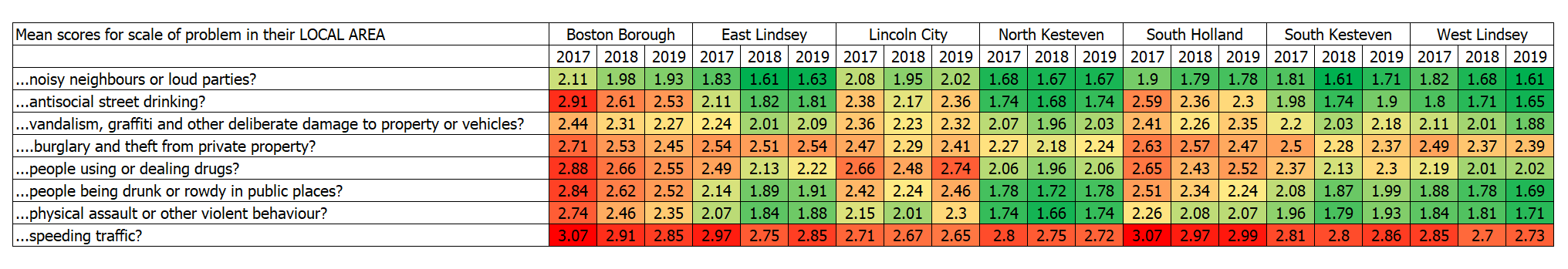 Exactly two thirds of participants have not experienced any of the types of crime included within the survey during the last 12 months.
60
Within the last 12 months specifically, have you personally or has anyone in your household
experienced any of the following... (Please tick all that apply)
Experience of Crime 2019-20
Base: ...had a car, van, motorcycle, or other motor vehicle stolen? (n=46), ...had anything stolen from your home? (n=136), ...had any personal possessions stolen whilst in a public place? (n=136), ...had anything stolen, off or from inside, a vehicle? (n=149), ...been physically attacked by another person? (n=176), ...been subject to online crime, cyber crime and/or identity theft? (n=421), ...been threatened in any way? (n=561), None of the above (n=2,075), Sample Size = 3,152
Experience of crime would appear to have reduced slightly year-on-year, with a c. -3% point drop for ‘been threatened in any way’ and ‘been subject to online crime…’
61
Within the last 12 months specifically, have you PERSONALLY or has anyone else in your household...
Whilst Non White British participants continue to be more likely to experience crime than White British participants, the incremental level of crime experienced has fallen YOY across each type of crime included within the survey.
62
During the last 12 months specifically, have you PERSONALLY or has anyone else in your household...
Change in gap from 2018
-9%
-7%
-4%
-4%
-4%
-7%
-2%
The C2DE segment are significantly more likely to have experienced being threatened and/or had personal possessions stolen whilst in a public place.
63
During the last 12 months specifically, have you PERSONALLY or has anyone else in your household...
Experience of crime amongst participants appears to have risen quite sharply in East Lindsey, Lincoln City and South Kesteven with Boston and South Holland more stable YOY.
Crime Experience incidence by year of survey by Local Authority
Base: 2019/Boston Borough (n=262), 2019/East Lindsey (n=703), 2019/Lincoln City (n=392), 2019/North Kesteven (n=593), 2019/South Holland (n=410), 2019/South Kesteven (n=451), 2019/West Lindsey (n=475), Sample Size = 3,286
A slim majority (51%) of 16 to 34 year-olds have experienced some form of crime, within the last 12 months.
65
Gender, Age & SEG by Yes/No to Any Experience of Crime in the last 12 months2019-20
Men are +6% points more likely to have experienced crime than women.
Being threatened remains the experience most likely to be encountered on multiple occasions, and the frequency is increasing, with instances of 6-10 times and 10+ times both rising by +2% percentage points year-on-year.
66
Crime incidence 2019
The incidence of experiencing ALL of the other crimes more than once has reduced slightly year-on-year.
Base: ...had a car, van, motorcycle, or other motor vehicle stolen? (n=46), ...had anything stolen, off or from inside, a vehicle? (n=149), ...had anything stolen from your home? (n=136), ...had any personal possessions stolen whilst in a public place? (n=136), ...been physically attacked by another person? (n=176), ...been threatened in any way? (n=561), ...been subject to online crime, cyber crime and/or identity theft? (n=421), Sample Size = Variable
People who have been repeatedly threatened are more likely to be aged 16 to 34, live in Lincoln City and/or be in Full Time Work. They are much less likely to be married or aged 65+.
67
Profile of those threatened more than once
Sample Size = Variable
On a net effectiveness basis, the Lincolnshire Police are perceived as being most effective in combatting ‘Child sexual exploitation’ and least effective in combatting ‘Lead theft’.
68
How effective or ineffective do you believe Lincolnshire Police are, in combating each of the following...
Police effectiveness 2019-20
A higher % of participants regard the Lincolnshire Police as effective in combatting ‘Hare coursing’ (40%) than any other category of crime included within the survey.
Base: Child sexual exploitation (n=3,302), People trafficking (n=3,302), Rape and sexual offences (n=3,302), Knife crime (n=3,302), Hare coursing (n=3,302), County lines drug gangs (n=3,302), Shoplifting (n=3,302), Lead theft (n=3,302), Anti-social behaviour (n=3,302), Speeding & reckless driving (n=3,302), Sample Size = 3,302
Those participants living in an isolated dwelling (which will include many farms) are much more likely to believe that Lincolnshire Police are ineffective in combatting hare coursing.
69
How effective or ineffective do you believe Lincolnshire Police are, in combating each of the following...
Hare Coursing only
Base: A city (n=399), A town (n=1,198), A village or hamlet (n=1,555), An isolated dwelling (n=133), Sample Size = 3,285
Very nearly a third of participants are not prepared to offer any suggestion of where cost savings in Lincolnshire Police budgets could be made.
70
On a spontaneous basis more participants (14.79%) suggest a reduction in the number of managers, than any other form of cost-cutting.
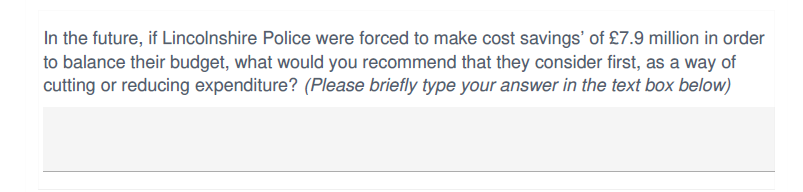 In the future, if Lincolnshire Police were forced to make cost savings’ of £7.9 million in order to balance their budget, what would you recommend that they consider first, as a way of cutting or reducing expenditure? (Selected Comments)
71
72
73
74
Nearly nine out of ten participants (89%) disagree with the plan of the College of Policing, to make obtaining a degree level qualification obligatory for future Police Officers.
75
Do you believe that ALL future Police Officers should be compelled to obtain a degree level qualification in the future, as plans from the College of Policing propose?
Qualification Level 2019-20
Base: Yes (n=370), No (n=2,932), Sample Size = 3,302
Very nearly three-quarters of participants (74%) are interested in accessing more information and guidance on ‘taking steps to increase the chances of an offender being caught’.
76
Please use the rating scale below to indicate how interested or uninterested you would be in
being able to access more information and guidance on each of the crime prevention
measures listed below. (Please rate each of the measures)
Crime prevention info 2019-20
There is a widespread appetite for 
crime prevention informationA clear majority of participants are interested in accessing more information and guidance on each of the subject areas researched, with at least a fifth ‘Very Interested’.
Base: Removing items that may help in committing an offence (n=3,303), Adopting habits and behaviours that reduce the risk of crime (n=3,303), Measures to control access to your house and any vehicles you own (n=3,303), Improving surveillance around your home to deter criminals (n=3,303), Making your property a less attractive target for offenders (n=3,303), Making your property harder for an offender to access (n=3,303), Reducing the profit the criminal can make from an offence (n=3,303), Taking steps to Increase the chances of an offender being caught (n=3,303), Sample Size = 3,303
Very nearly two thirds (63%) of full time and part time students in higher or further education, do NOT believe that in future ALL Police Officers should be educated to degree level.
77
Do you believe that ALL future Police Officers should be compelled to obtain a degree level qualification in the future, as plans from the College of Policing propose?
Base: CEO, board director, senior manager, professional, high level civil service or public sector manager (n=559), Middle manager, owner of a small business, mid-level civil service or public sector manager (n=1,104), Junior manager, supervisor, clerical worker or self employed (n=757), Skilled manual worker (n=487), Semi or unskilled manual worker (n=175), Unemployed (n=150), Full time or part time student in higher or further education (n=54), Sample Size = 3,286
Neighbourhood Watch remains the most widely familiar programme (79%) but awareness has dipped (-8% points YOY) as it has for Crimestoppers (-7%) and Lincs Alert (-10%).
78
Which, if any, of the initiatives or programmes listed below, were you aware of, before
starting to complete this survey (Please tick all that apply).
Initiative Awareness
Awareness of Community Speed Watch has increased YOY by +8% points but care is needed here, as it was referenced within the introduction to the survey itself.
Claimed awareness of several other initiatives has also risen, albeit from a lower base level: Mini Police +5%, Stop Hate +7%, Victims Lincs + 5%, Friends Against Scams +3%.
Awareness of Marc Jones as the current Police & Crime Commissioner has risen +5% points to 67% in 2019-20.
79
Prior to completing this survey today, please indicate whether or not you were aware of each
of the following... (Please provide an answer for each row)
Awareness of the PCCs work and funding relating to victim services is much less widely known (claimed 37% aware on a prompted basis) and the savings achieved versus the Police Authority even less so (claimed 28% aware on a prompted basis).
Sample Size = 3,302
Women, people of non White British ethnicity, those in the C2DE segment and residents of South Kesteven or South Holland, are all less likely than average to be aware of Marc Jones as the current Police & Crime Commissioner.
80
Prior to completing this survey today, please indicate whether or not you were aware of each of the following... That Marc Jones is the current Police & Crime Commissioner for Lincolnshire. (2019-20)
478 participants have expressed interest in joining the Lincolnshire’s SAFER TOGETHER research panel, with 22% of them being residents of East Lindsey.
81
…..please enter your contact details below and you will be provided with information on how to 'Sign Up' and help make Lincolnshire a safer place for everyone.
Interest in joining the Panel by Local Authority 2019-20
An indicative mix of the free text answers provided for the free text question at the conclusion of the survey.
82
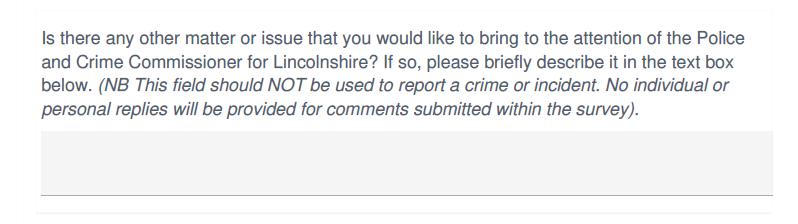 Is there any other matter or issue that you would like to bring to the attention of the Police and Crime Commissioner for Lincolnshire? If so, please briefly describe it in the text box below. (selected comments)
83
84
85
Key Metrics Dashboard
86
Key Metrics Dashboard
87
Summary findings & recommendations
88
Survey participation
89
3,302 fully completed surveys were achieved, just 147 fewer than in 2018-19 in eight fewer days’ in field.
The Confidence Interval for the sample as whole, at the County Level remains very robust at ± 1.70 in 2019-20 (± 1.66 in 2018-19).
For the first time, more female residents (50%) completed the survey than males (47%) which reflects the slight imbalance in the population of the county.
The mode age band for survey participants has got a little younger, with the mode being 50-64 year-olds for the 2019-20 Survey, in 2018-19 this was the 65+ age group.
A +4% point YOY increase in the share of the sample amongst 35-49 year-olds was also achieved.
Continued effort is required to drive the profile of the sample base to be younger, as the % share of participants amongst 16-34 year-olds is exactly half their actual share of the population of Lincolnshire. 
As in 2018, 74% of survey participants in 2019 again fall into the ABC1 Socio Economic Groups, compared with 59% of the population of Lincolnshire. New ways to engage more participants amongst the C2DE segments need to be identified for the next wave of the survey.
Just over a fifth (21%) of the sample was drawn from residents of East Lindsey. South Kesteven was again the most under-represented Local Authority (-4% points) relative to the distribution of the actual population of Lincolnshire. North Kesteven was the most over-represented authority with a +3% share relative to the population of Lincolnshire.
Funding and the precept
90
Over three-quarters of participants (76%) believe that the funding for Lincolnshire Police should be ‘Increased further – in order to improve policing across the county’. Only 5% of participants believe that funding for the police should NOT increase.
A minimum of 73% of participants from each Local Authority select the ‘Increased further’ funding option, rising to a maximum of 81% doing so in Boston Borough.
Around three-quarters of the participants in Council Tax bands A-F select the ‘Increased further’ funding option, falling to around two thirds for residents in Bands G and H.
An increase of 20% is the mode amount of selected by 42% of the total sample, as the extra amount per week that participants would be prepared to pay to fund policing and crime prevention.
Whilst only around 5% of people fail to endorse an increase in police funding, a fifth of participants are not prepared to pay any more through their council tax.
Views amongst residents are starting to diverge slightly in 2019-20 with a higher YOY share opting for the higher levels of weekly increase AND for not being prepared to pay any more.
When those not prepared to pay any more are included in the calculation, the overall average percentage increase selected is 12% or over, in each of the Council Tax bands.
Lincoln City has seen the most marked YOY increase in residents choosing the highest weekly increase, up 10% points to 47%, whereas Boston Borough has seen the highest YOY increase in unprepared, up by +8% points to a quarter (25%) of residents.
Fewer 35-49 year-olds opt for the highest % increase (38%) and a comparatively higher proportion of them are not prepared to pay any more (22%). Compared with women, a higher proportion of men opt for the highest % increase (48%) AND are not prepared to pay any more (21%).
Safety
91
The majority of participants (52%) rate their general feeling of safety in Lincolnshire at 8+, however 17% give a rating of 5 or under.
Participants for whom, one or more of the following applies: 16-34 years of age, skilled manual workers, live in Boston Borough, or another ‘town’, are less likely to feel safe.
Feeling safe scores correlate very closely with actual experience of crime over the last 12 months, with over three quarters (76%) of the participants giving a safe score of 1 having experienced crime.
Only 43% of participants living in Band A properties give a safe rating of 8+, with 23% of them providing a rating of 5 or below. Feelings of safety seem to peak at Band F.
46% of residents of Boston Borough give a ‘safe’ score of 5 or less, with 38% of residents of Lincoln City doing the same. The ‘safest’ authority would appear to be North Kesteven with only 18% rating at 5 or less.
46% of participants believe that their community is becoming a less safe place to live, with only 10% thinking the opposite.
The clear majority (58%) of residents of Boston Borough believe that their community is becoming less safe. Narrow majorities in South Holland (52%) and Lincoln City (51%) feel the same.
Residents living in ‘a village or hamlet’ are markedly less likely to feel that their community is becoming a less safe place to live.
‘Increase in burglaries’ and a ‘Lack of police officers – on the beat’ are the most widely referenced explanations for feeling that your community is becoming less safe.
Feeling safe, worries about crime and local problems
92
45% of participants do not generally feel safe walking alone at night in the LOCAL AREA where they live. 
A higher % of participants do not generally feel safe ‘being alone in your home or place of residence’ (18%) than is the case for ‘driving alone in the LOCAL AREA where they live’ (14%).
The incidence of worry about ‘physical attack’, ‘rape or sexual assault’ and ‘being mugged or robbed’ appear to have risen by around 4% year-on-year. The greater % of female participants completing the survey in 2019-20 accounts for the upticks in worry, as more women are ‘very worried’ about each type of crime than is the case for men.
The most widespread worry remains ‘…having your home broken into…’ but the mean score for this has reduced very slightly. 
‘Speeding traffic’ is perceived as a big problem in their LOCAL AREA by 63% of survey participants.
39% of participants regard ‘people using or dealing drugs’  and ‘burglary and theft from private property’ as big problems in their LOCAL AREA.
The number of participants regarding each crime as a ‘very/fairly big problem’ has reason slightly YOY in all cases but has not returned to the levels recorded in 2017.
Experience of crime
93
Exactly two thirds of participants have not experienced any of the types of crime included within the survey during the last 12 months.
Experience of crime would appear to have reduced slightly year-on-year, with a c. -3% point drop for ‘been threatened in any way’ and ‘been subject to online crime…’.
Whilst Non White British participants continue to be more likely to experience crime than White British participants, the incremental level of crime experienced has fallen YOY across each type of crime included within the survey. 
The C2DE segment are significantly more likely to have experienced being threatened and/or had personal possessions stolen whilst in a public place. 
Experience of crime amongst participants appears to have risen quite sharply in East Lindsey, Lincoln City and South Kesteven with Boston and South Holland more stable YOY.
A slim majority (51%) of 16 to 34 year-olds have experienced some form of crime, within the last 12 months.
Men are +6% points more likely to have experienced crime than women.
Being threatened remains the experience most likely to be encountered on multiple occasions, and the frequency is increasing, with instances of 6-10 times and 10+ times both rising by +2% percentage points year-on-year. The incidence of experiencing ALL of the other crimes more than once has reduced slightly year-on-year.
People who have been repeatedly threatened are more likely to be aged 16 to 34, live in Lincoln City and/or be in Full Time Work. They are much less likely to be married or aged 65+.
Police effectiveness, cost savings and education
94
On a net effectiveness basis, the Lincolnshire Police are perceived as being most effective in combatting ‘Child sexual exploitation’ and least effective in combatting ‘Lead theft’.
A higher % of participants regard the Lincolnshire Police as effective in combatting ‘Hare coursing’ (40%) than any other category of crime included within the survey.
Very nearly a third of participants are not prepared to offer any suggestion of where cost savings in Lincolnshire Police budgets could be made.
On a spontaneous basis more participants (14.79%) suggest a reduction in the number of managers, than any other form of cost-cutting.
Nearly nine out of ten participants (89%) disagree with the plan of the College of Policing, to make obtaining a degree level qualification obligatory for future Police Officers.
Very nearly two thirds (63%) of full time and part time students in higher or further education, do NOT believe that in future ALL Police Officers should be educated to degree level.
Information, programmes and awareness
95
Very nearly three-quarters of participants (74%) are interested in accessing more information and guidance on ‘taking steps to increase the chances of an offender being caught’.
There is a widespread appetite for crime prevention information. A clear majority of participants are interested in accessing more information and guidance on each of the subject areas researched, with at least a fifth ‘Very Interested’.
Neighbourhood Watch remains the most widely familiar programme (79%) but awareness has dipped (-8% points YOY) as it has for Crimestoppers (-7%) and Lincs Alert (-10%).
Awareness of Community Speed Watch has increased YOY by +8% points but care is needed here, as it was referenced within the introduction to the survey itself.
Claimed awareness of several other initiatives has also risen, albeit from a much lower base: Mini Police +5%, Stop Hate +7%, Victims Lincs + 5%, Friends Against Scams +3%.
Awareness of Marc Jones as the current Police & Crime Commissioner has risen +5% points to 67% in 2019-20. Women, people of non White British ethnicity, those in the C2DE segment and residents of South Kesteven or South Holland, are all less likely than average to be aware of Marc Jones as the current Police & Crime Commissioner.
Awareness of the PCCs work and funding relating to victim services is much less widely known (claimed 37% aware on a prompted basis) and the savings achieved versus the Police Authority even less so (claimed 28% aware on a prompted basis).
478 participants have expressed interest in joining the Lincolnshire’s SAFER TOGETHER research panel, with 22% of them being residents of East Lindsey.
Thank you.
96
David Jones
Managing Director

T.  +44 (0) 1522 519388
M. +44 (0) 7702 596260
david.jones@habit5.co.uk
www.habit5.co.uk

Main office:
Habit5Unit E29
Enterprise Building
Ropewalk
Lincoln
LN6 7DQ
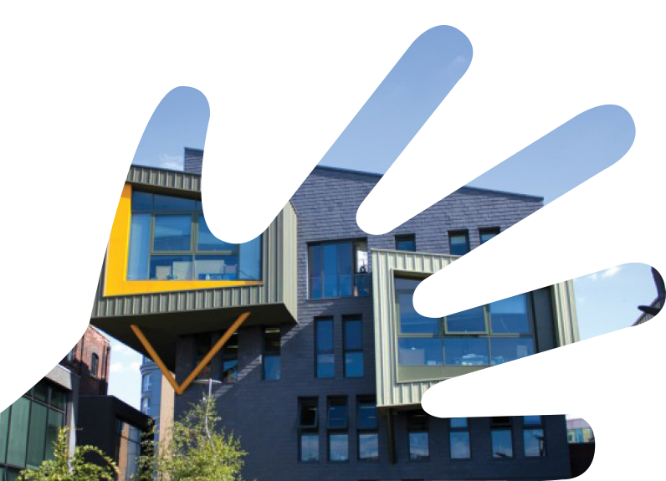